Peephole Contest 2008
COMP 520
Final Ranking (Total)
A-
Submissions
Sound or unsound?
Constant folding

iconst_x
iconst_y
iadd || isub || imul || idiv || irem
--------->
ldc x op y
Sound or unsound?
StringBuffer

 aload x
 dup
 ifnull label_1
 goto label_2
 label_1:
 pop
 ldc "null"
 label_2:
 ------------------------>
 new j/l/StringBuffer
 dup
 invokenonvirtual j/l/StringBuffer/<init>()V
 aload x
 invokevirtual              j/l/StringBuffer/append(Lj/l/String;)Lj/l/StringBuffer;
 invokevirtual j/l/StringBuffer/toString()Lj/l/String;
Sound or unsound?
StringBuffer

invokevirtual j/l/String/concat(Lj/l/String;)Lj/l/String;
dup
ifnonnull lbl1
pop
ldc "null"
label lbl1
--------->
invokevirtual j/l/String/concat(Lj/l/String;)Lj/l/String;
Sound or unsound?
Dead code elimination
Rules to keep in mind
Ok to assume “sensible code”, i.e. verifyable code
Should not assume certain code-generation scheme
Why? Times change, and code generation schemes, too!
Results
Tatatataaaaa….
2004 Benchmarks
Group 5
javac
Group 1
Group 4
A+
A-
2007 Benchmarks
javac
Group 5
Group 4
Group 1
A+
A-
2008 Benchmarks
Group 5
javac
Group 1
A+
Group 2
A-
Most gain for the pain
Group 4
Group 3
Group 2
Final Ranking (Total)
Group 5
javac
Group 1
Group 4
A+
A-
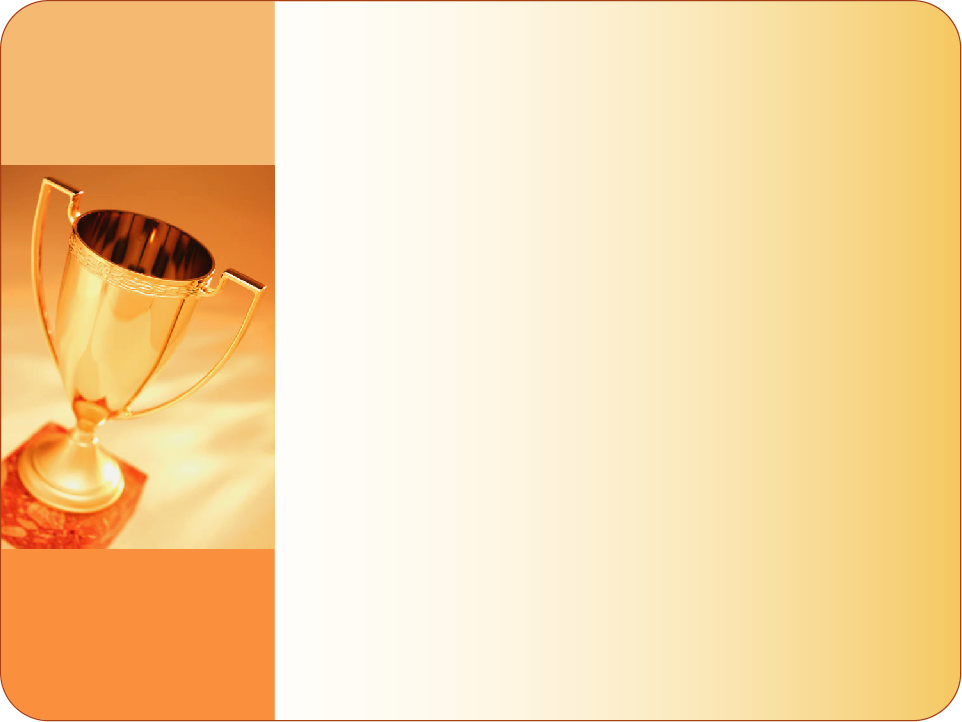 COMP 520 PRESENTS
Winners of the Peephole Contestof the Year 2008

GROUP 5
Ning Jia
Alexis Malozemoff
Wei Wu
November 21st, 2008



Eric Bodden & Reehan Shaikh